CMUG ocean colour assessment
David Ford and Rosa Barciela
CCI-CMUG 5th Integration Meeting, 27th May 2015
Contents
Work to date
Marine biogeochemical reanalysis
Results
Future plans
Integrated assessment of marine ECVs
Work to date
Compare OC-CCI V1 and GlobColour chlorophyll products

Assimilate into coupled physical-biogeochemical ocean model

Create 15-year biogeochemical reanalyses

Perform assessment and write up for publication
Experiments
Assimilate chlorophyll into FOAM-HadOCC
Global reanalysis for Sept 1997 – July 2012
Compare:
Control run
Assimilation of OC-CCI chlorophyll
Assimilation of GlobColour chlorophyll
Assess:
Impact of assimilation on biology and carbon cycle
Differences between OC-CCI and GlobColour runs
Seasonal and inter-annual variability
FOAMForecasting Ocean Assimilation Model
Based on                      

For this project:
Global
1°resolution
ERA-Interim fluxes
Physical data assimilation not used
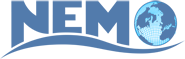 HadOCCHadley Centre Ocean Carbon Cycle Model
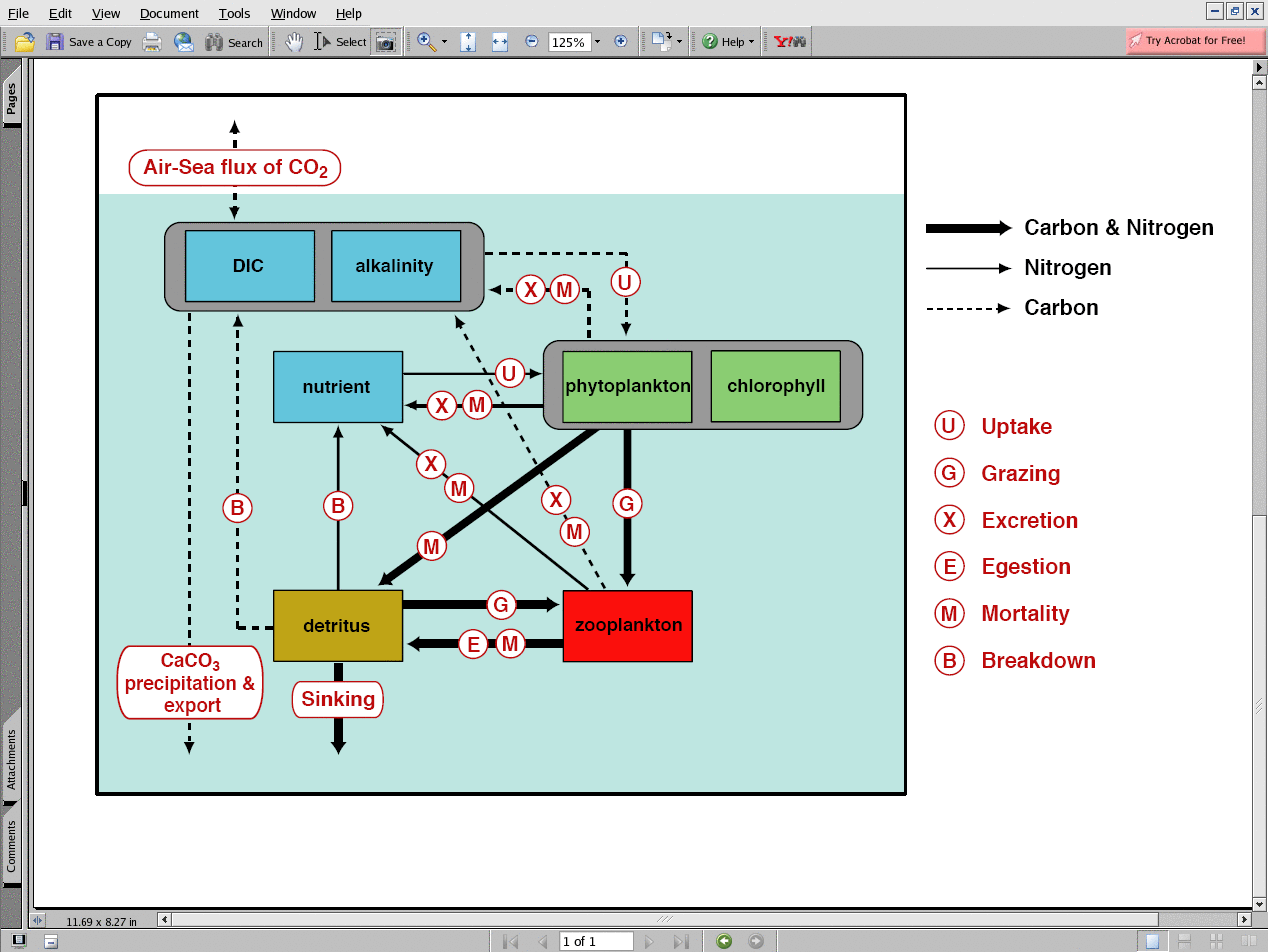 Palmer and Totterdell (2001)
Chlorophyll data assimilation
Surface log10(chlorophyll) increments produced by optimal interpolation
All 3D biogeochemical state variables updated by nitrogen balancing (Hemmings et al., 2008)
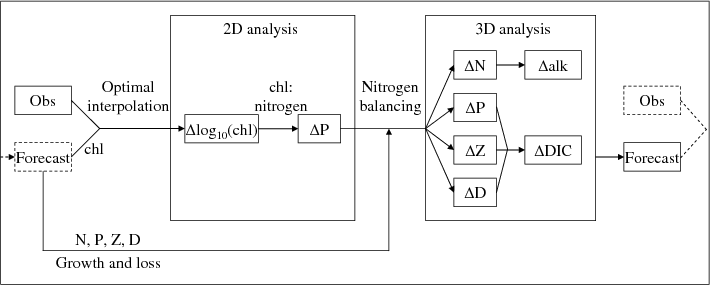 Ford et al. (2012, Ocean Science)
Results
Number of observations
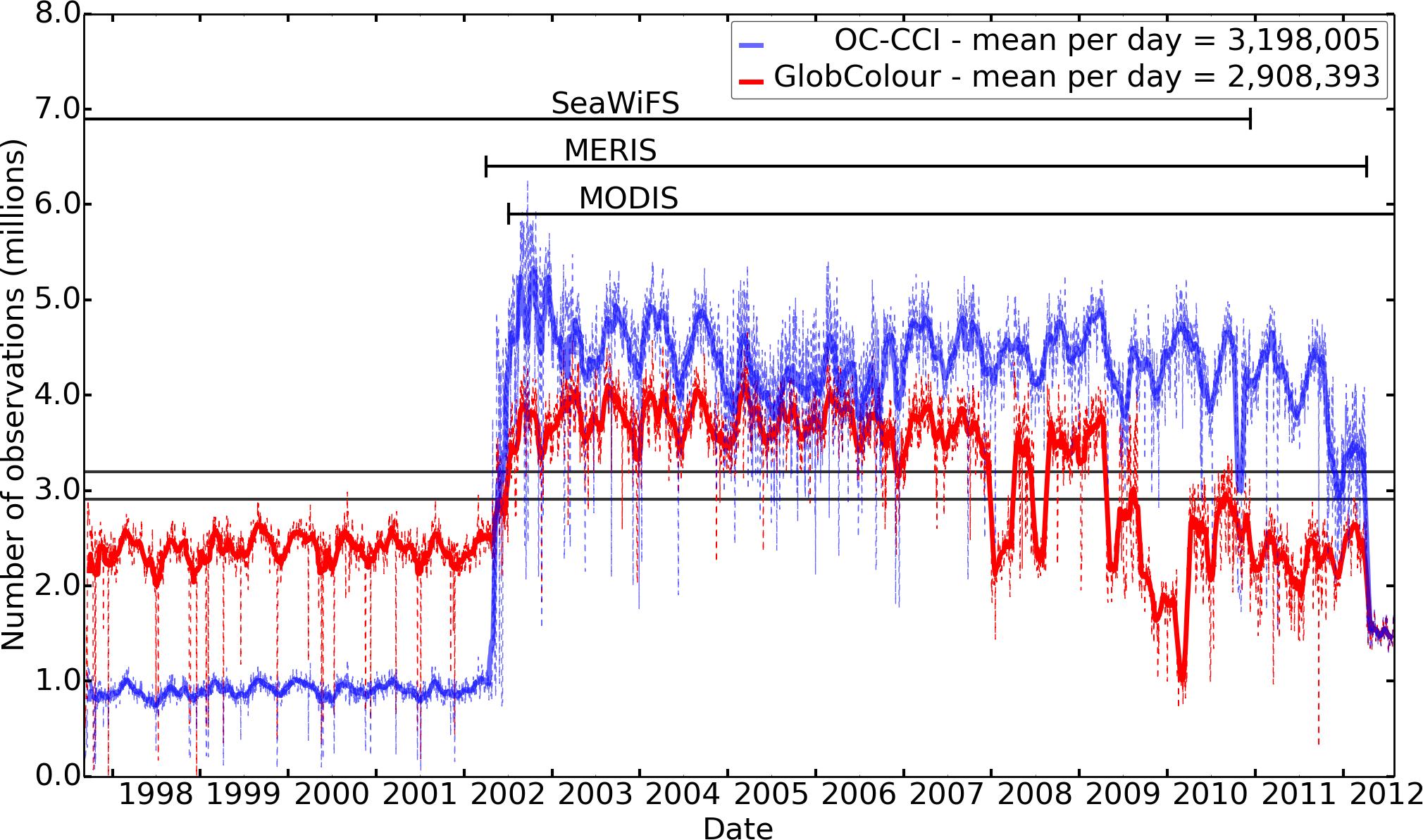 OC-CCI
GlobColour
Global mean log10(chlorophyll)
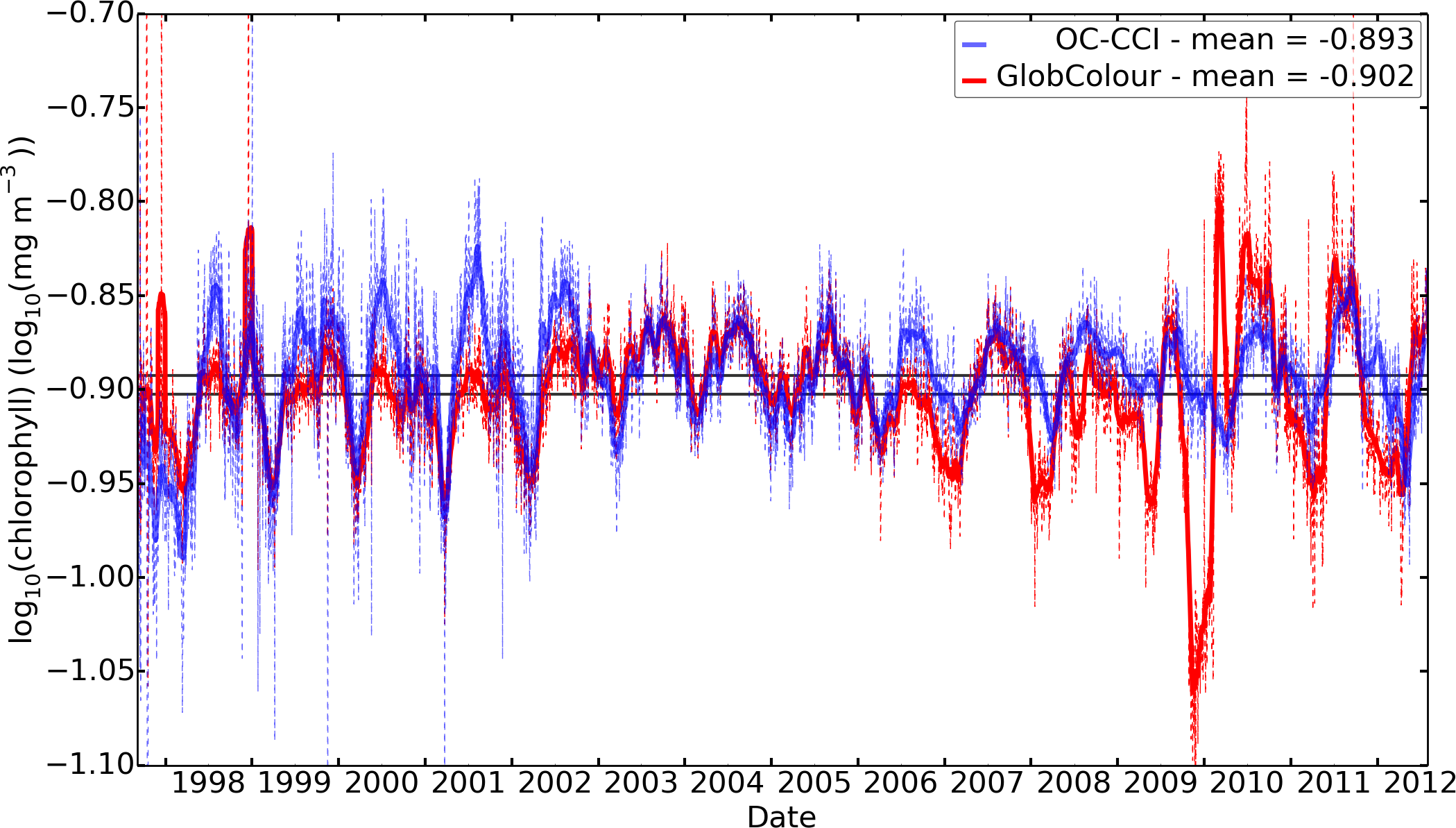 OC-CCI
GlobColour
Global standard deviation log10(chlorophyll)
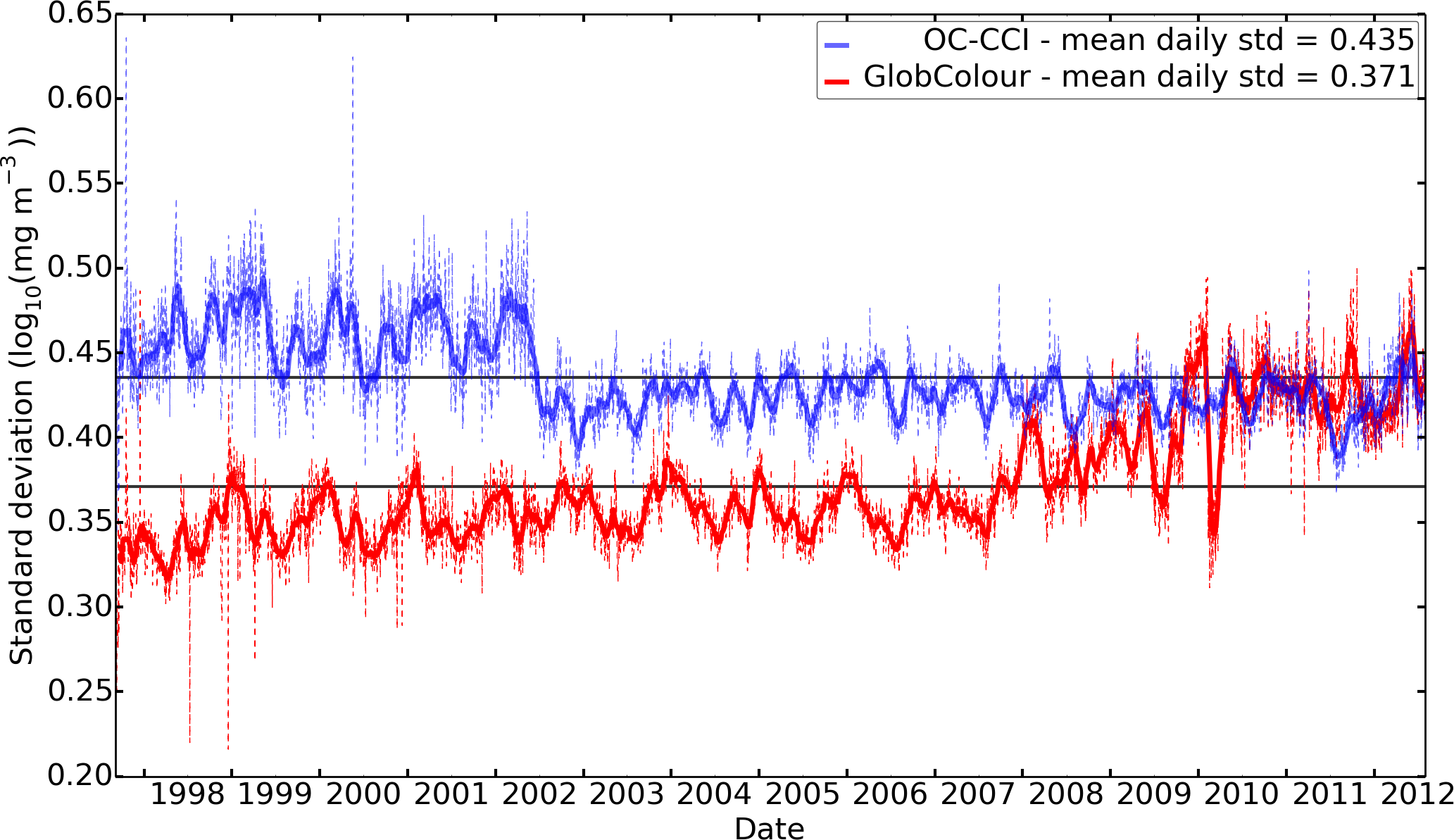 OC-CCI
GlobColour
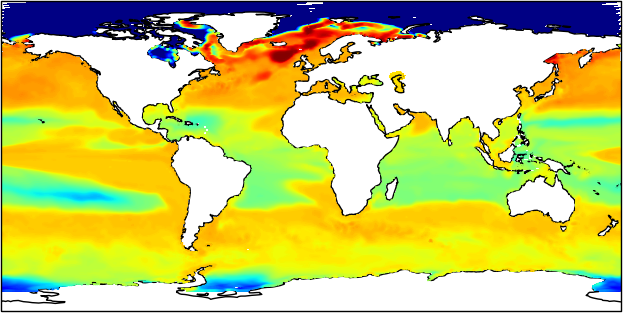 ChlorophyllApril 2003
mg m-3
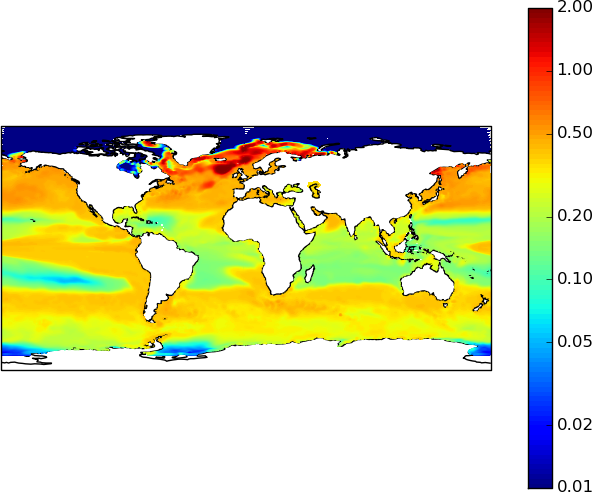 Control run
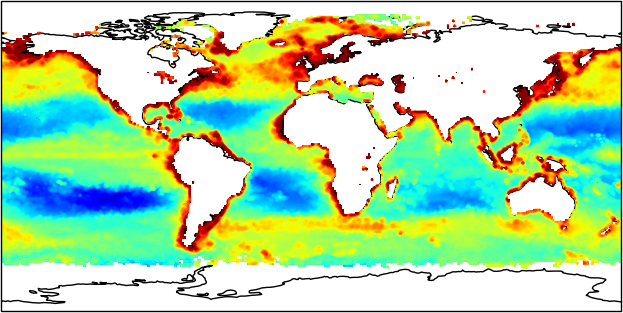 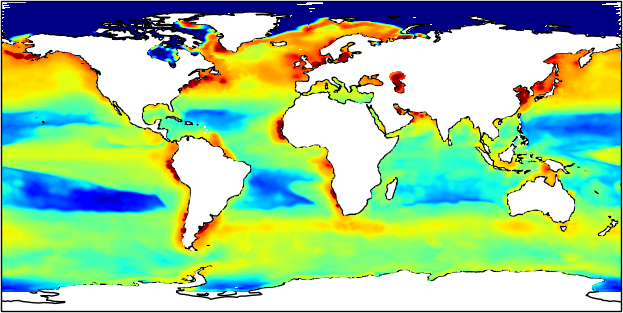 OC-CCI observations
OC-CCI assimilation
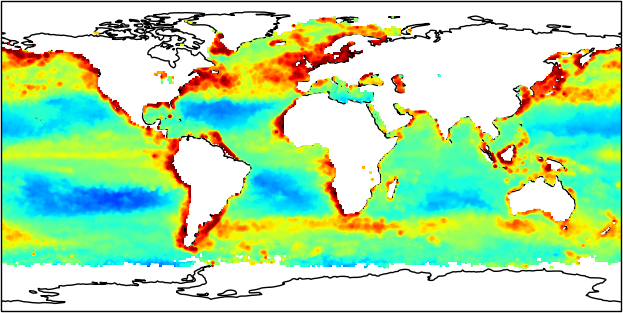 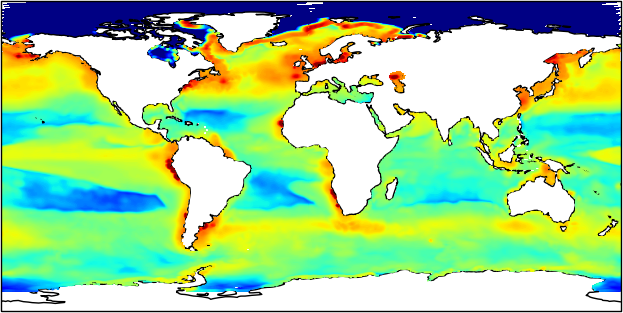 GlobColour observations
GlobColour assimilation
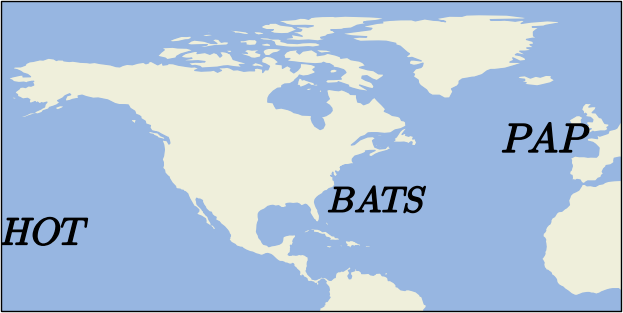 Chlorophylltime series
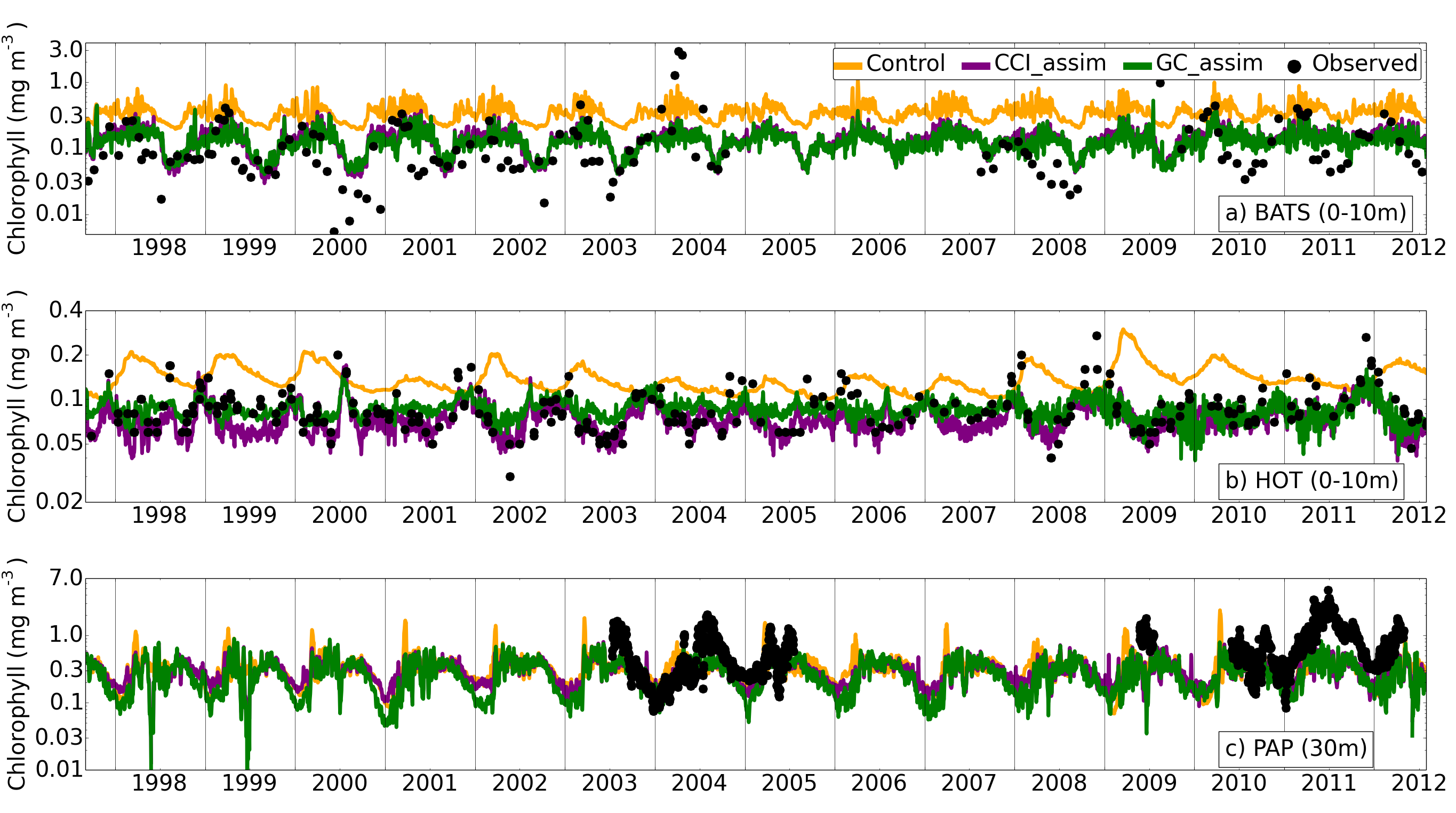 Validation against in situ obsAMT 2003
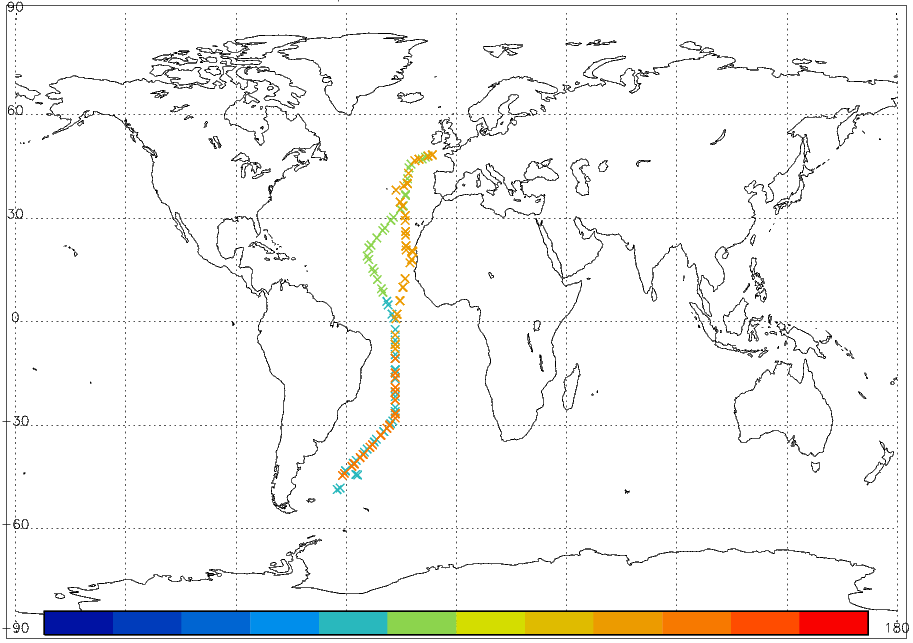 (vs. observations taken in surface 10 m)
Validation against in situ obsAMT 2003
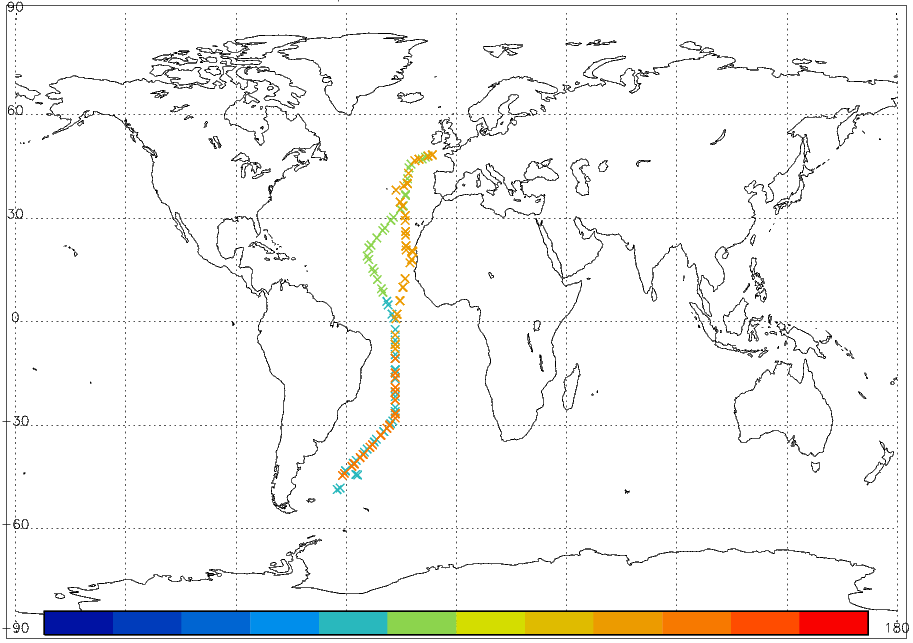 (vs. observations taken in surface 10 m)
Validation against in situ obsSOCAT v2 (1997-2011)
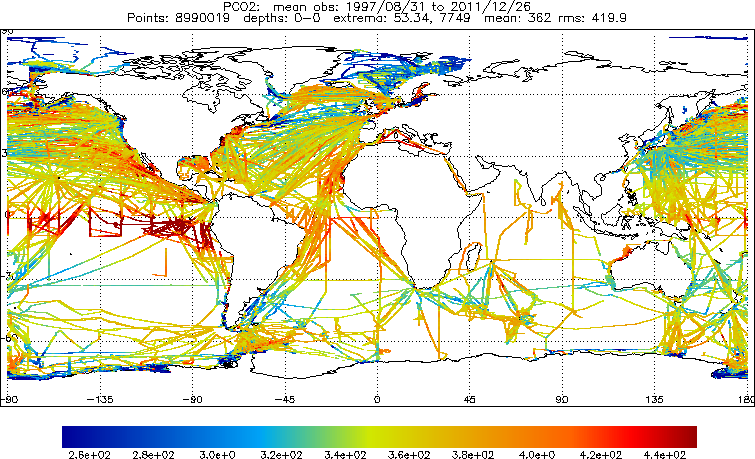 n.b. Observations where bottom depth < 150 m excluded
Impact on fCO2 vs. SOCAT
OC-CCI
GlobColour
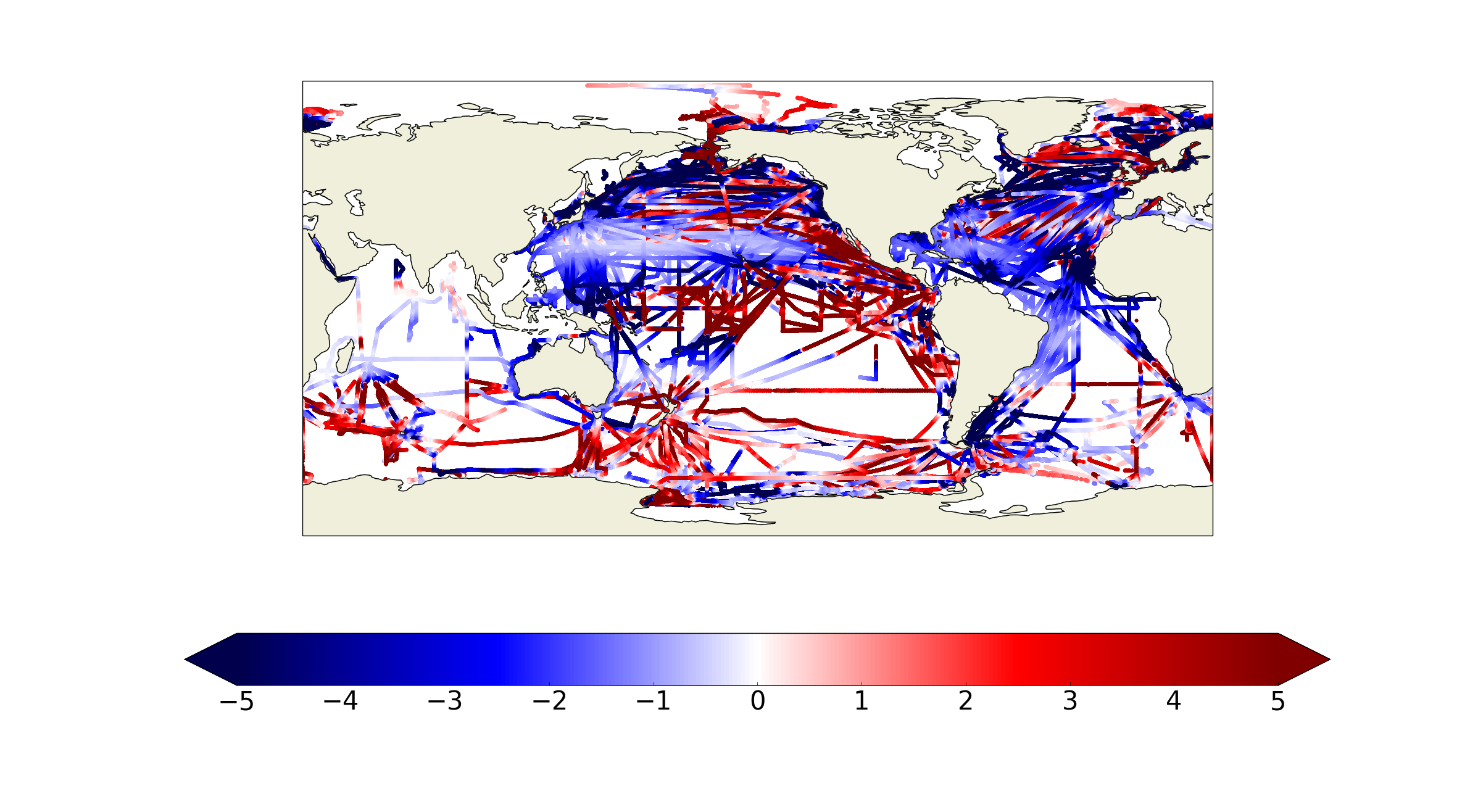 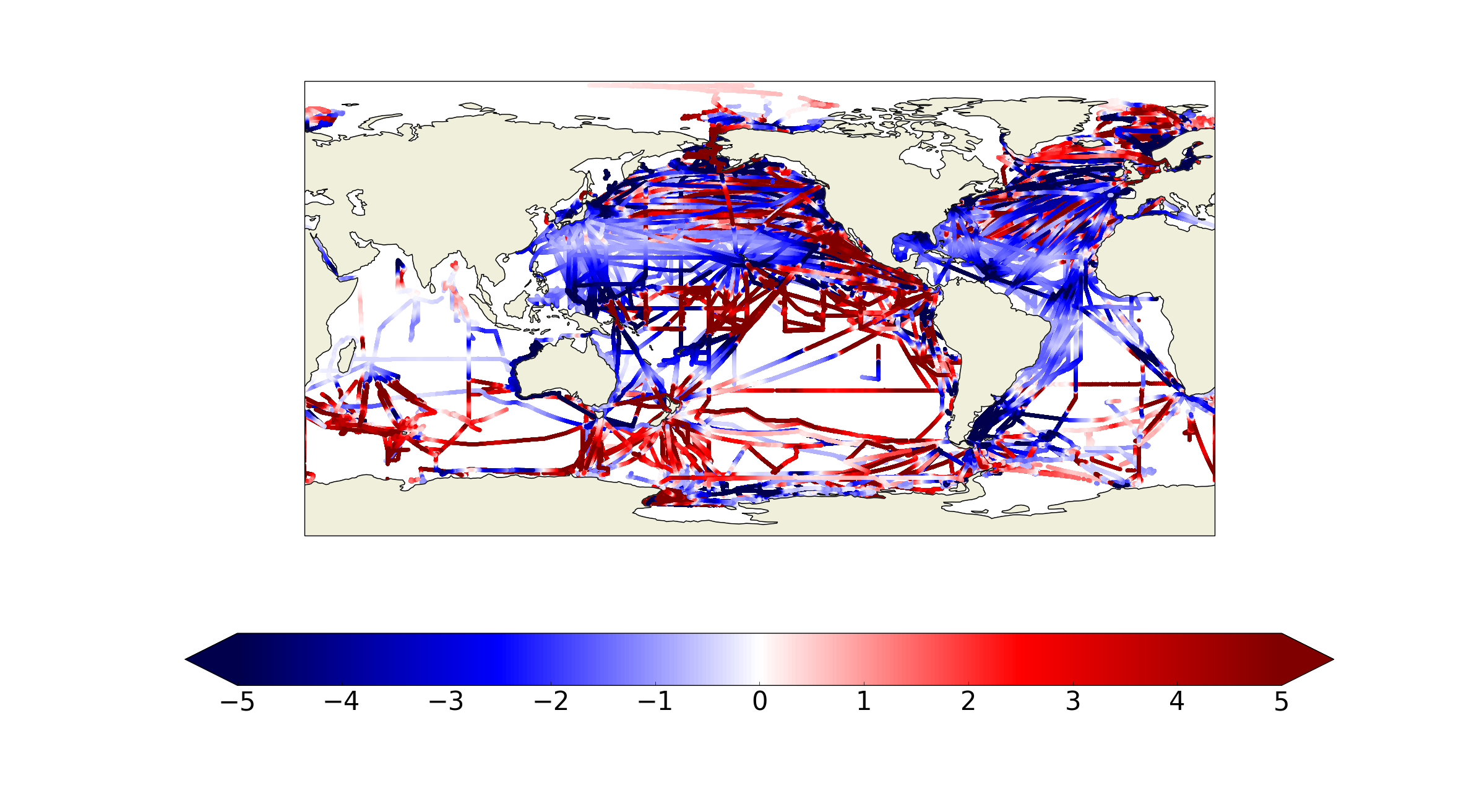 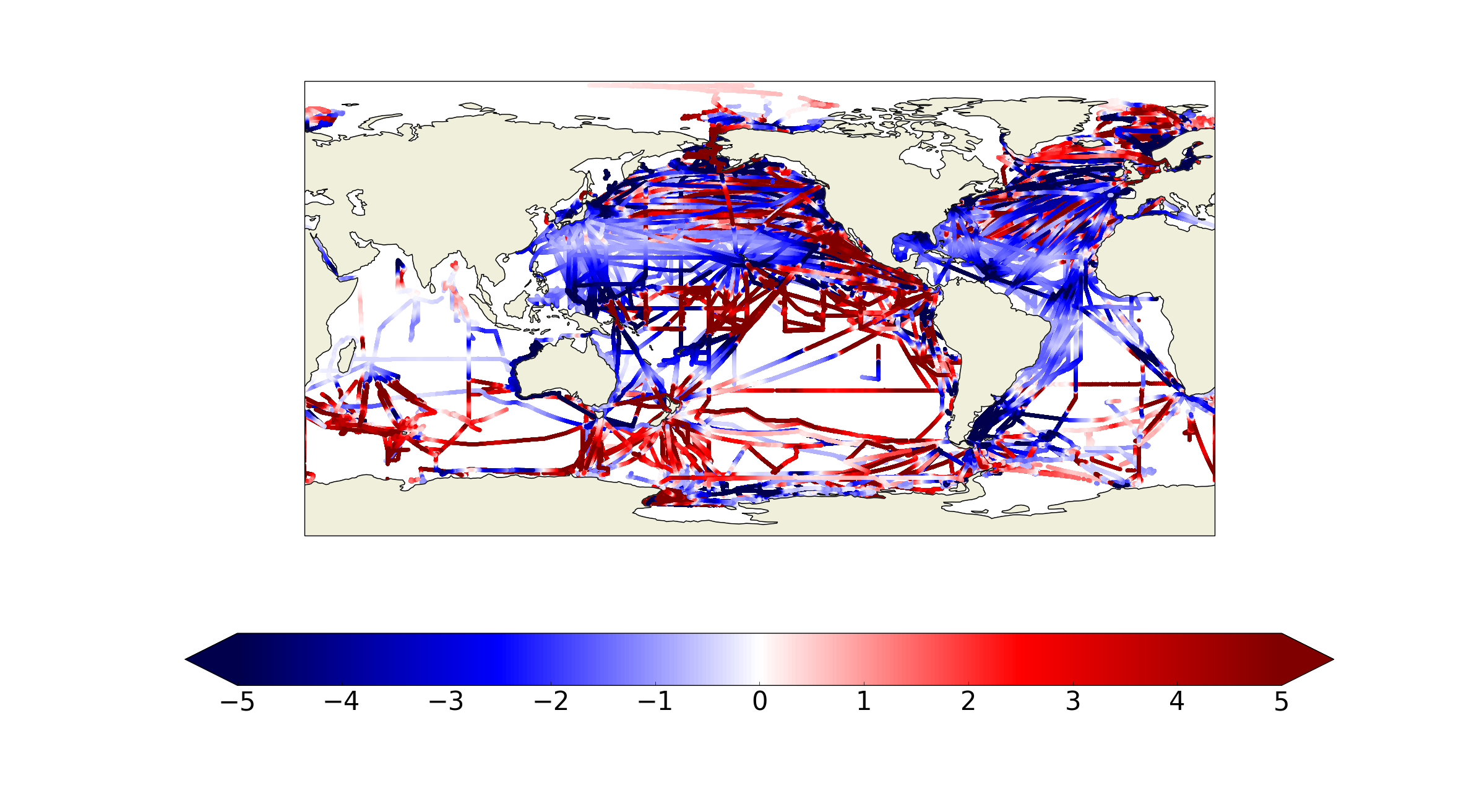 μatm
Assim better            |            Control better
Impact on fCO2 vs. SOCAT
OC-CCI
GlobColour
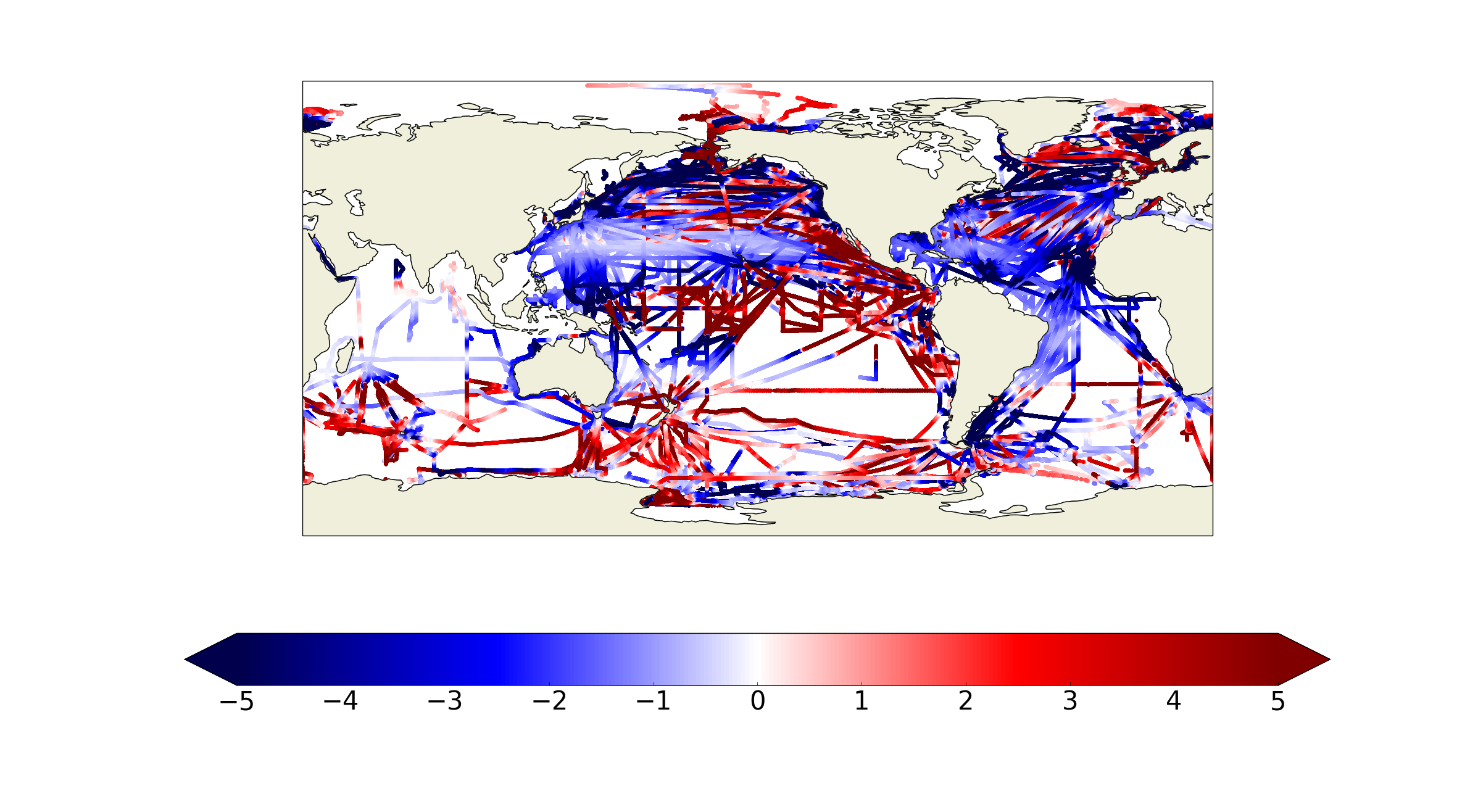 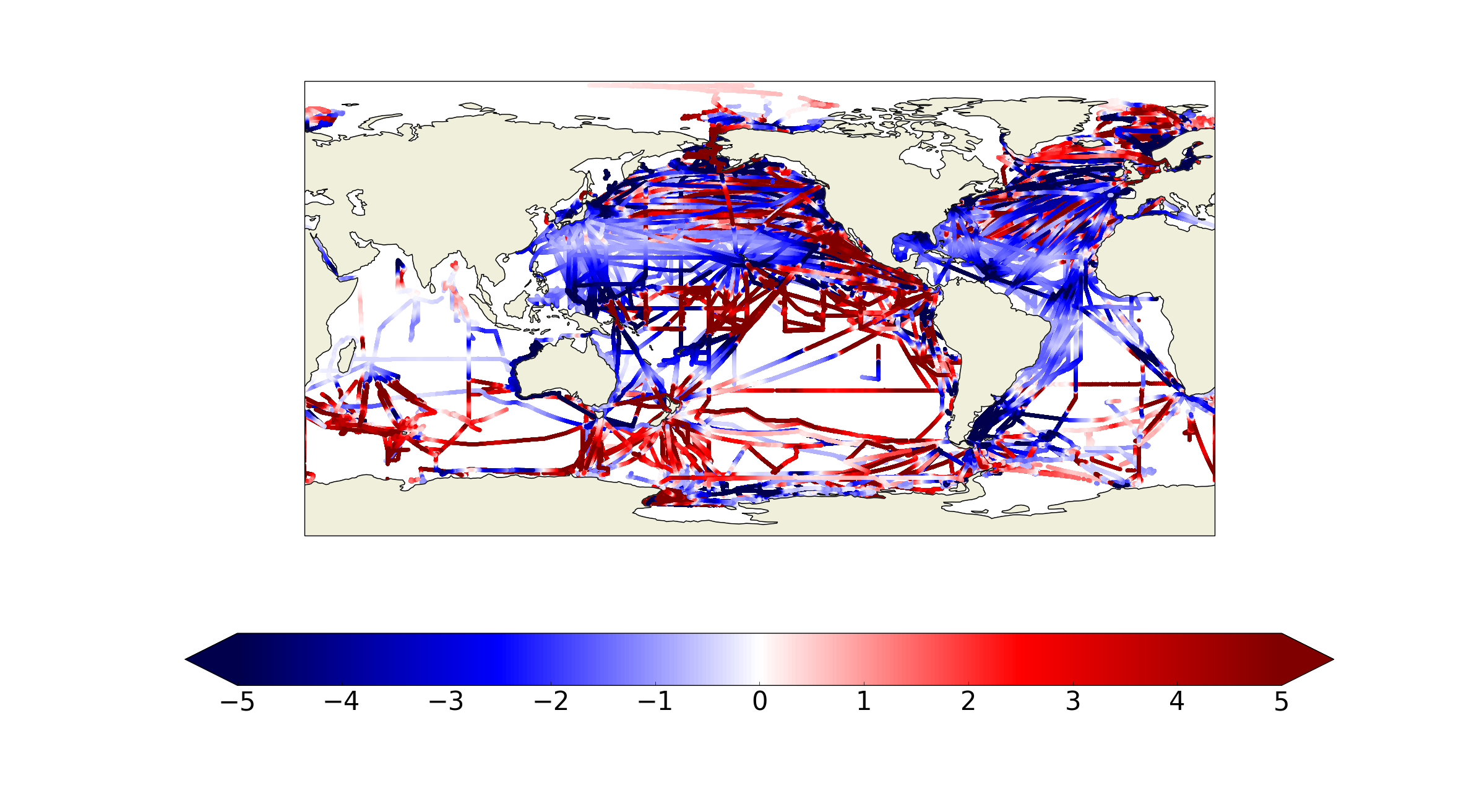 Better:  5,856,471 (66%)
Worse: 3,053,868 (34%)
Better:  5,607,541 (63%)
Worse: 3,302,818 (37%)
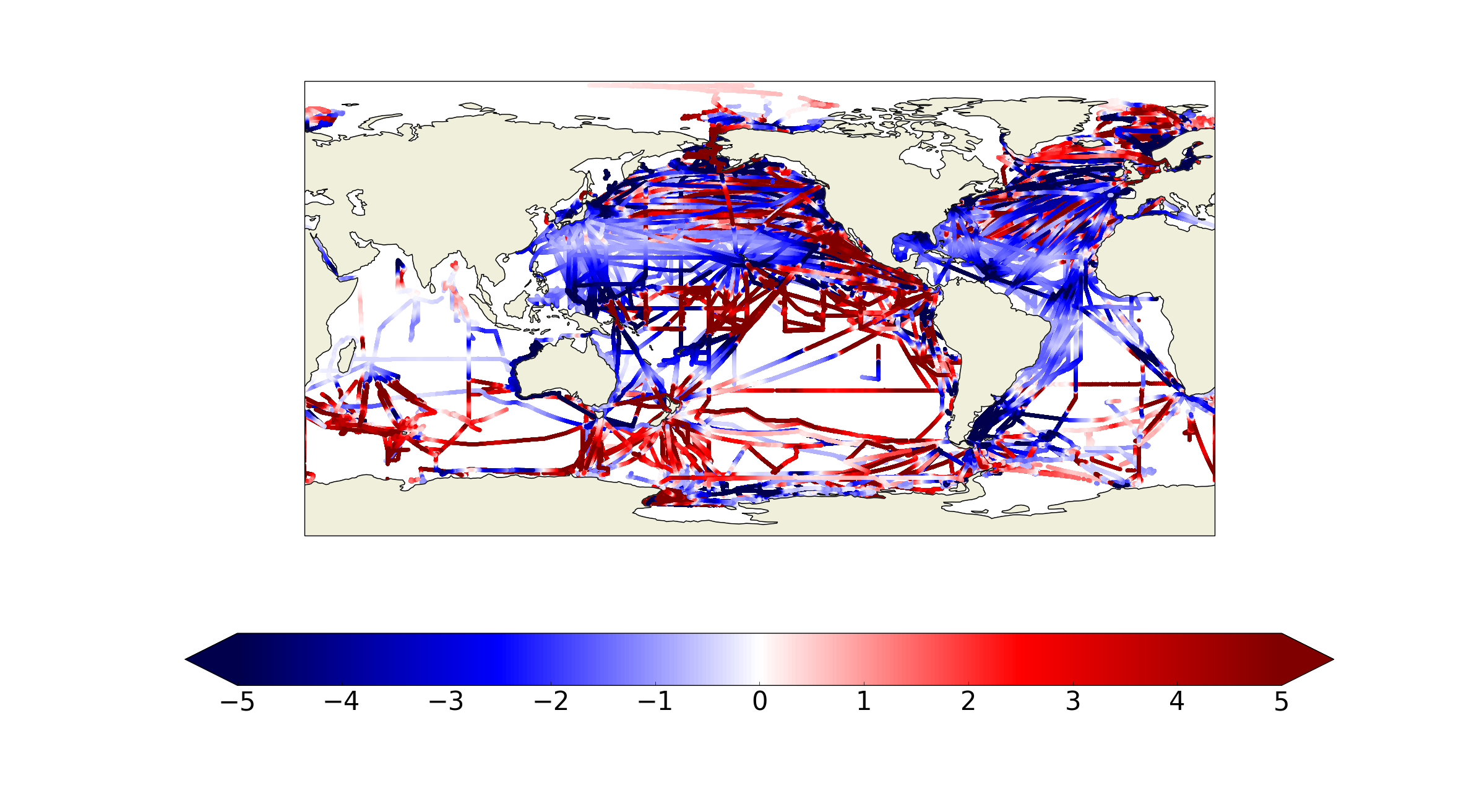 μatm
Assim better            |            Control better
Air-sea CO2 flux – June (1998-2012 mean)
Climatology
Control run
4 molC/m2/yr
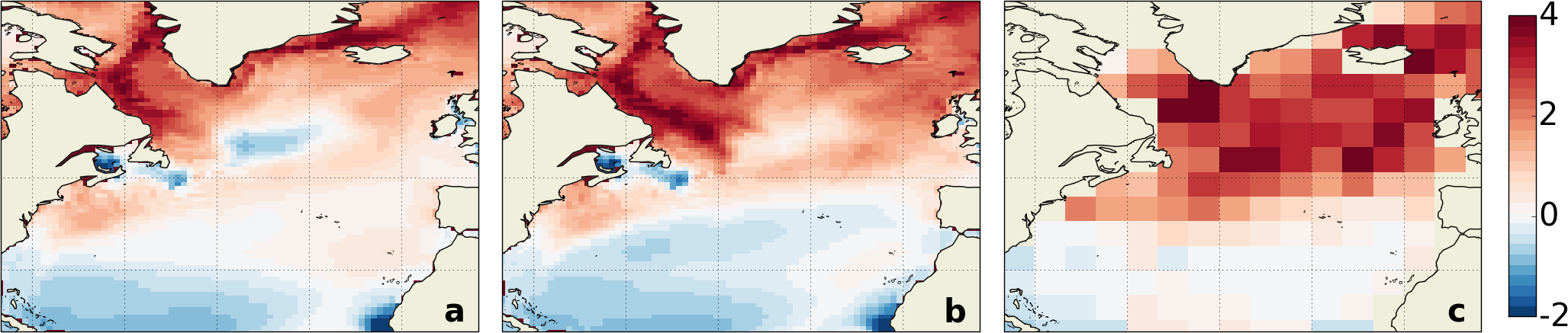 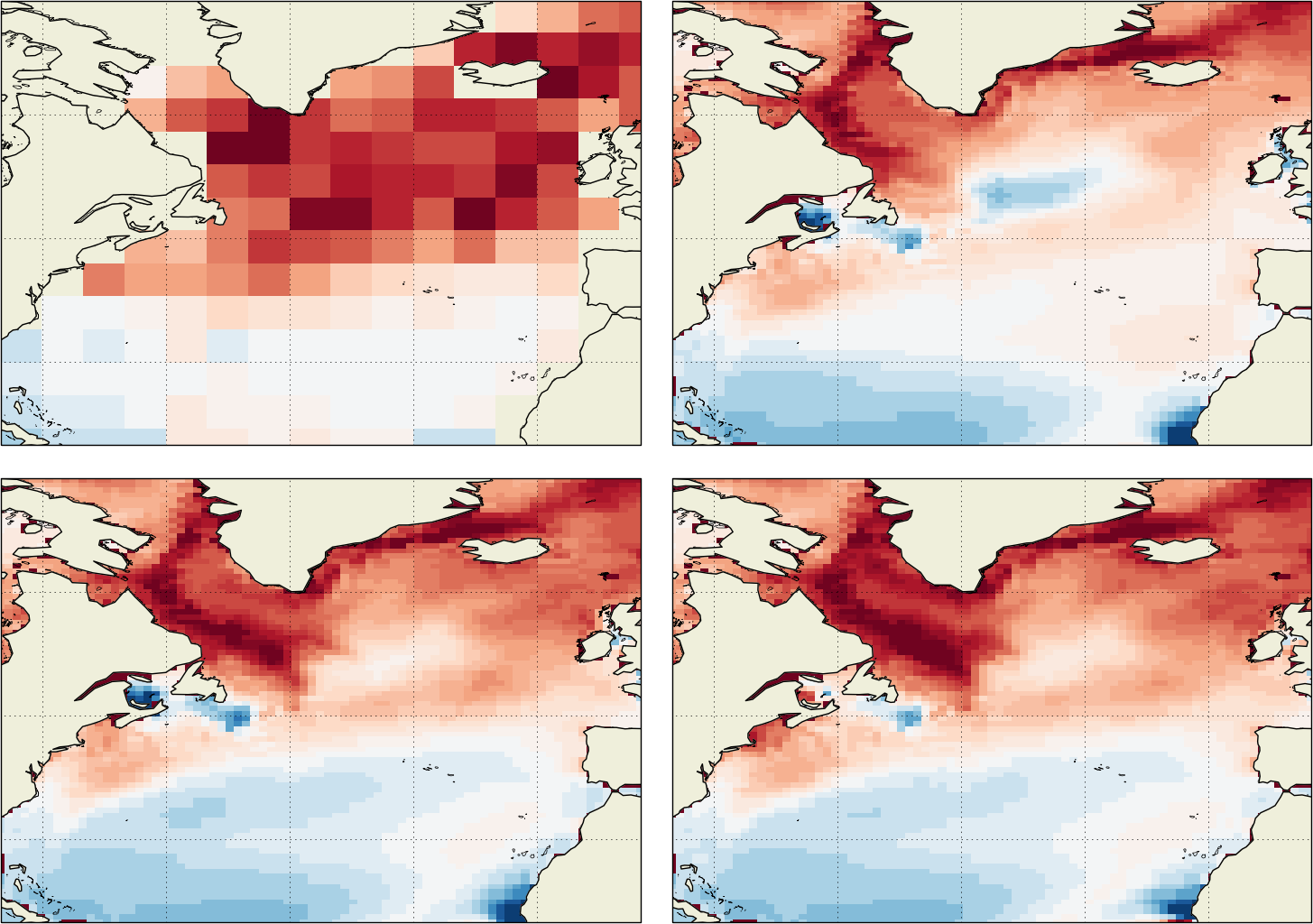 2
Into
ocean
0  ----------
Out of
ocean
-2
GlobColour assim
OC-CCI assim
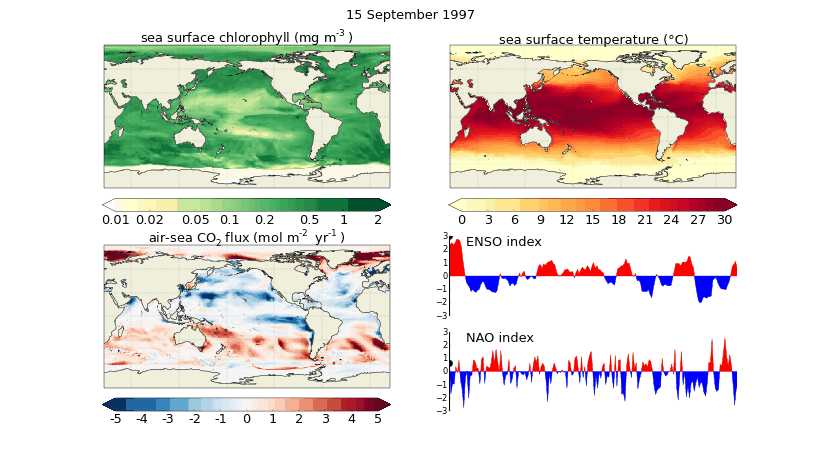 Fields from OC-CCI-assim reanalysis
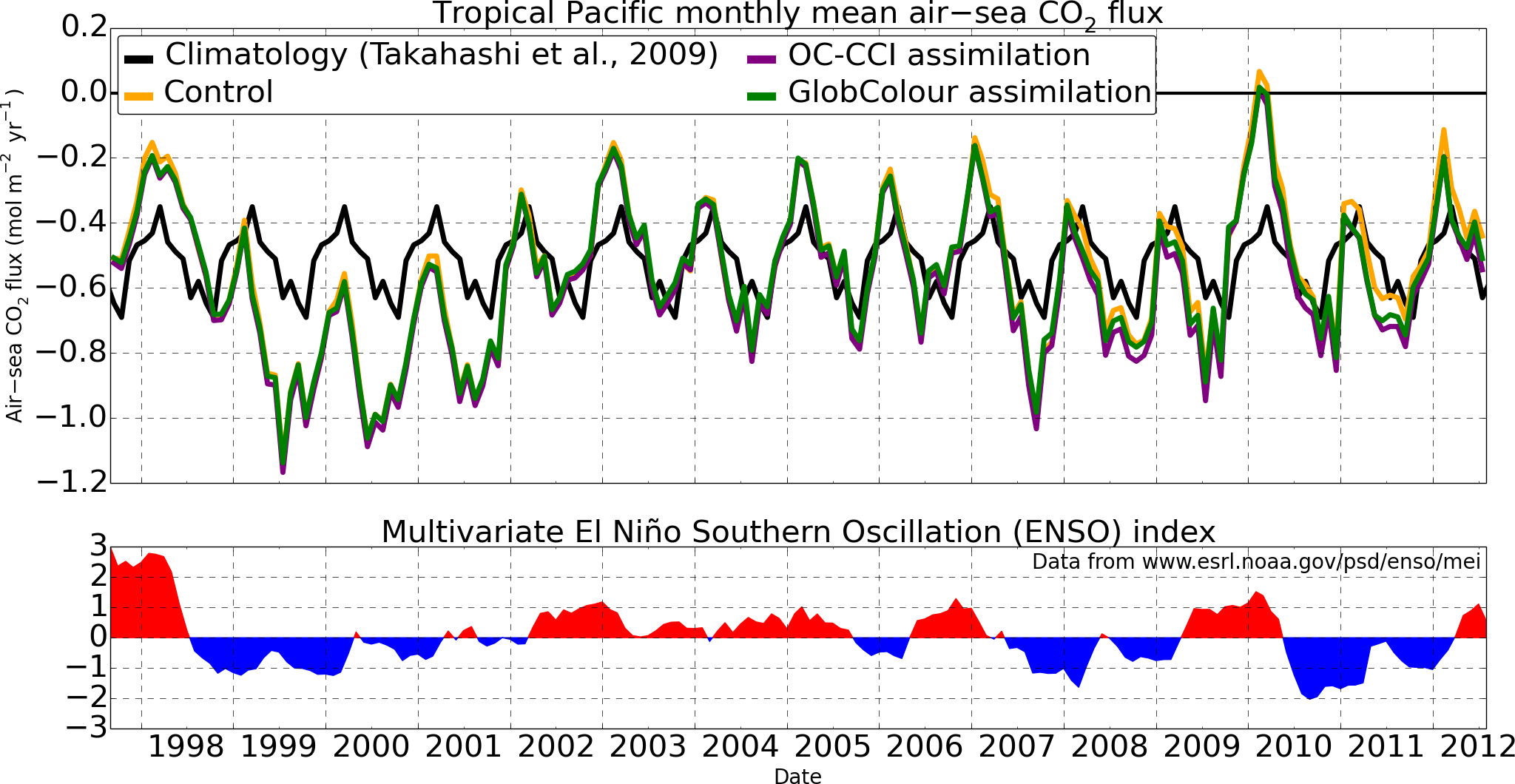 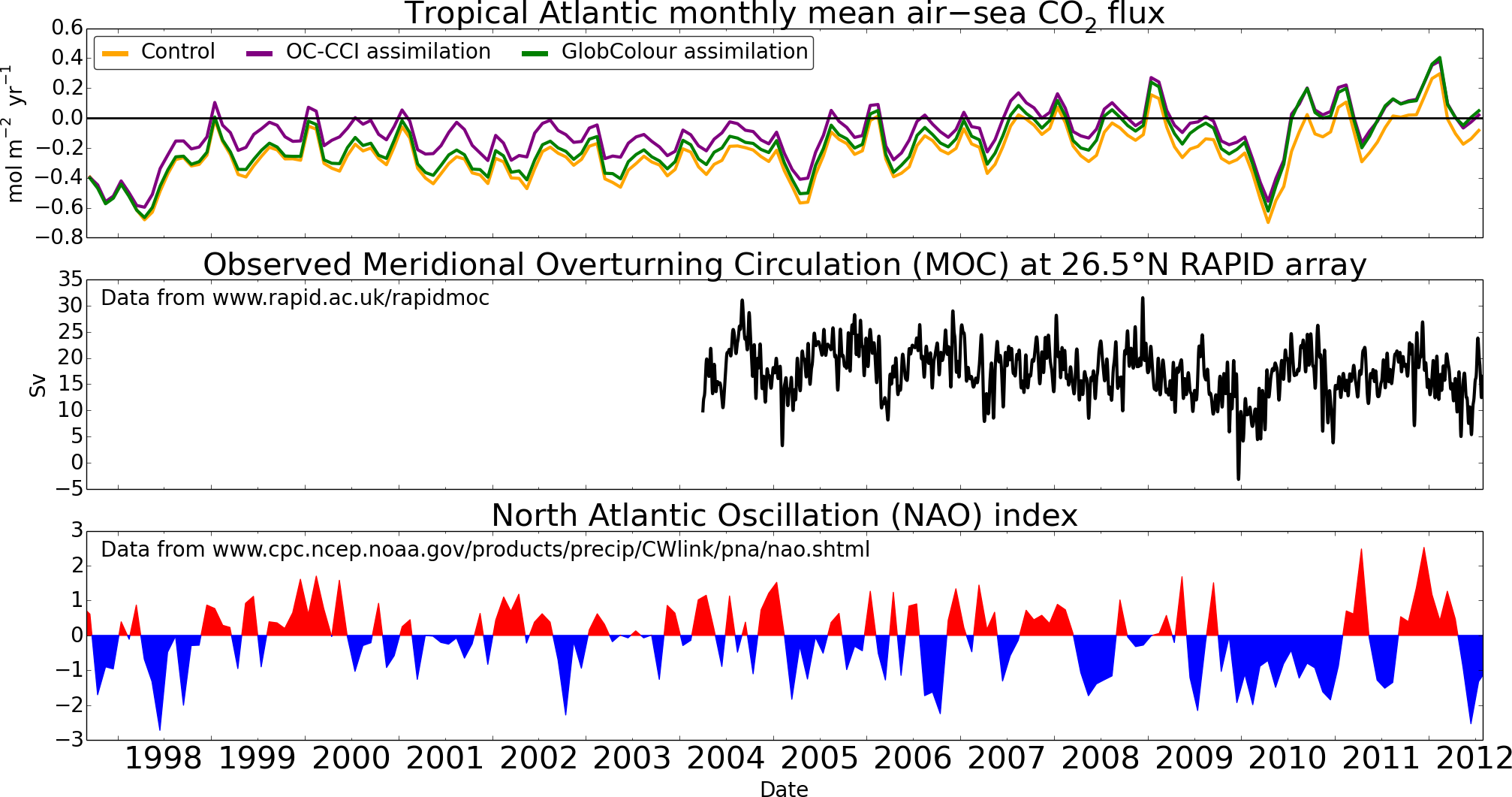 Conclusions and future plans
Summary of work so far
Reanalyses assimilating OC-CCI and GlobColour chlorophyll products
Assimilation improves model results
Reanalyses capture real-world variability
OC-CCI and GlobColour both fit for purpose
Some improved coverage and stability with OC-CCI
Next steps
Complete assessment of reanalyses
Submit paper(s) for publication

Integrated assessment of marine ECVs
Integrated assessment of ECVs
Ocean colour, SST, SSH, sea ice
Statistical assessment at different time scales
Multivariate assimilation to create global ocean physical-biogeochemical reanalyses
Experiments assimilating different ECVs
Assess consistency of features
Assess climate-relevant variables
Questions and answers
Bloom start
Chlorophyllphenology
Bloom peak
Bloom end
Median + 5%
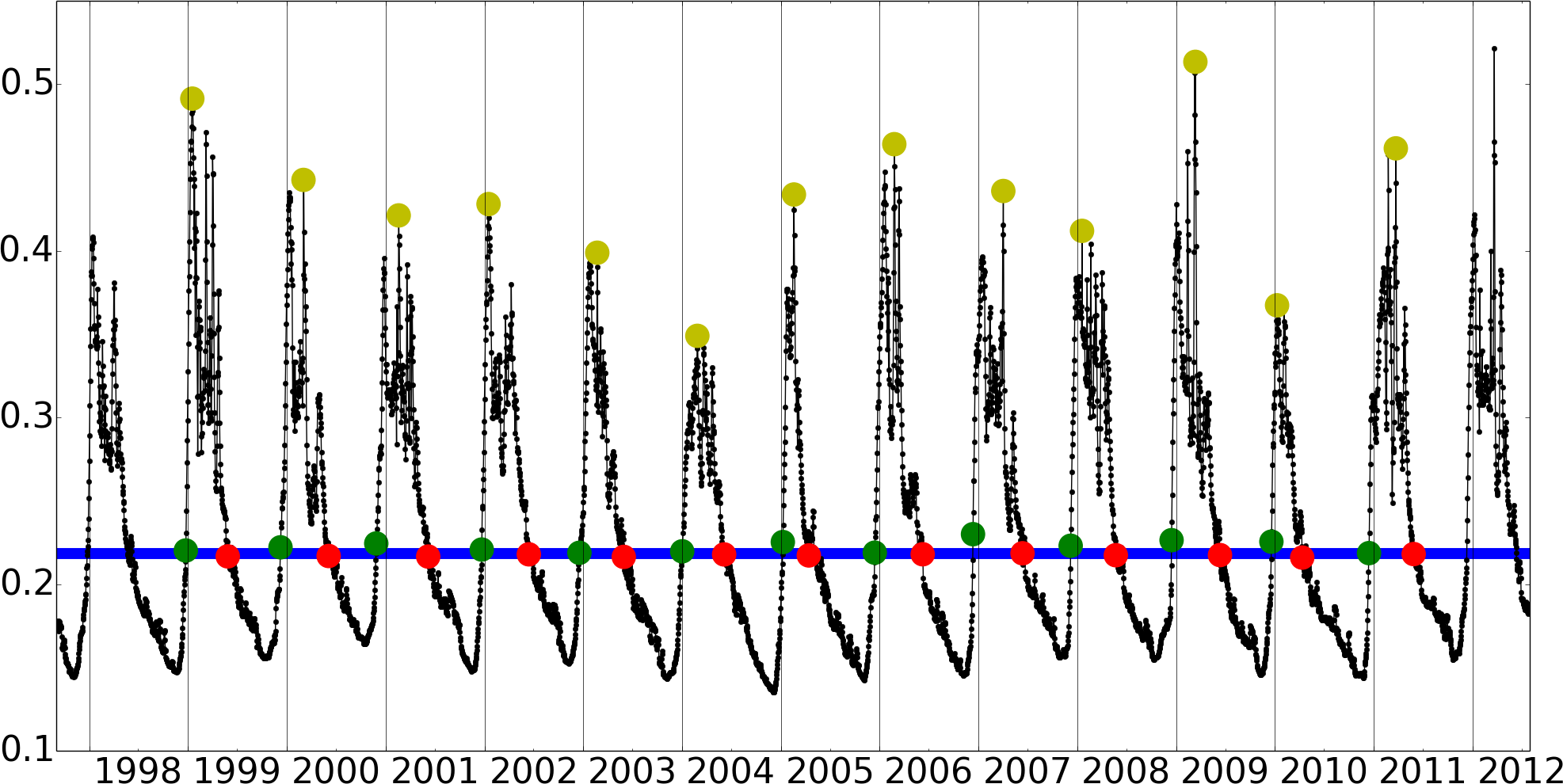 Bloom start date
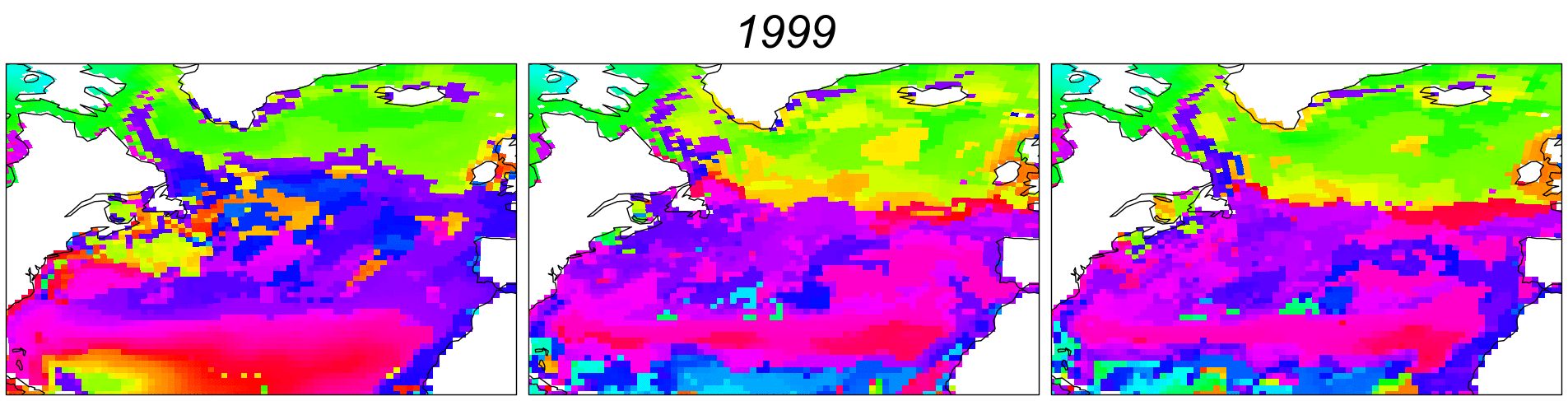 OC-CCI
assimilation
GlobColour
assimilation
Control
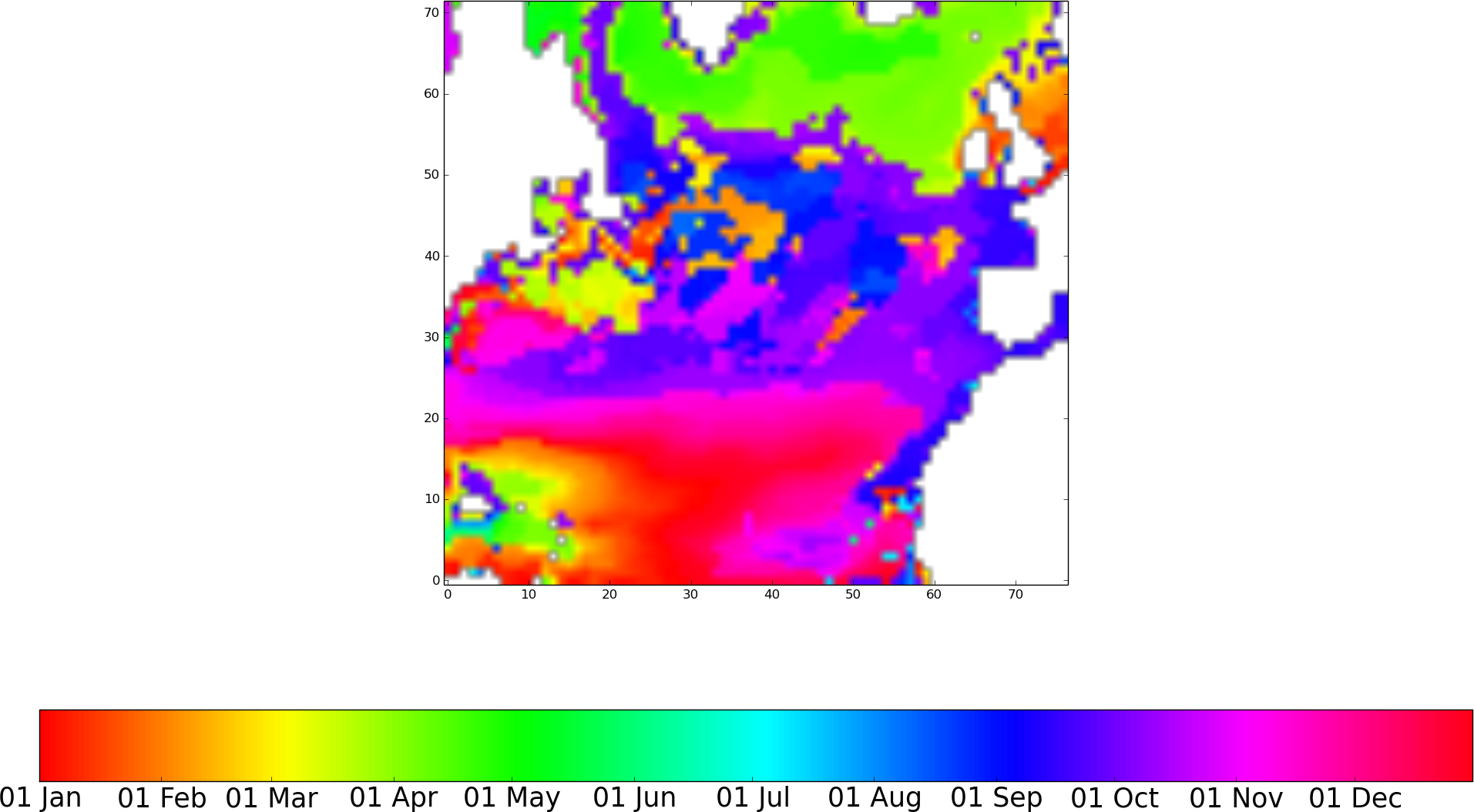 Air-sea CO2 fluxNorth Atlantic monthly mean
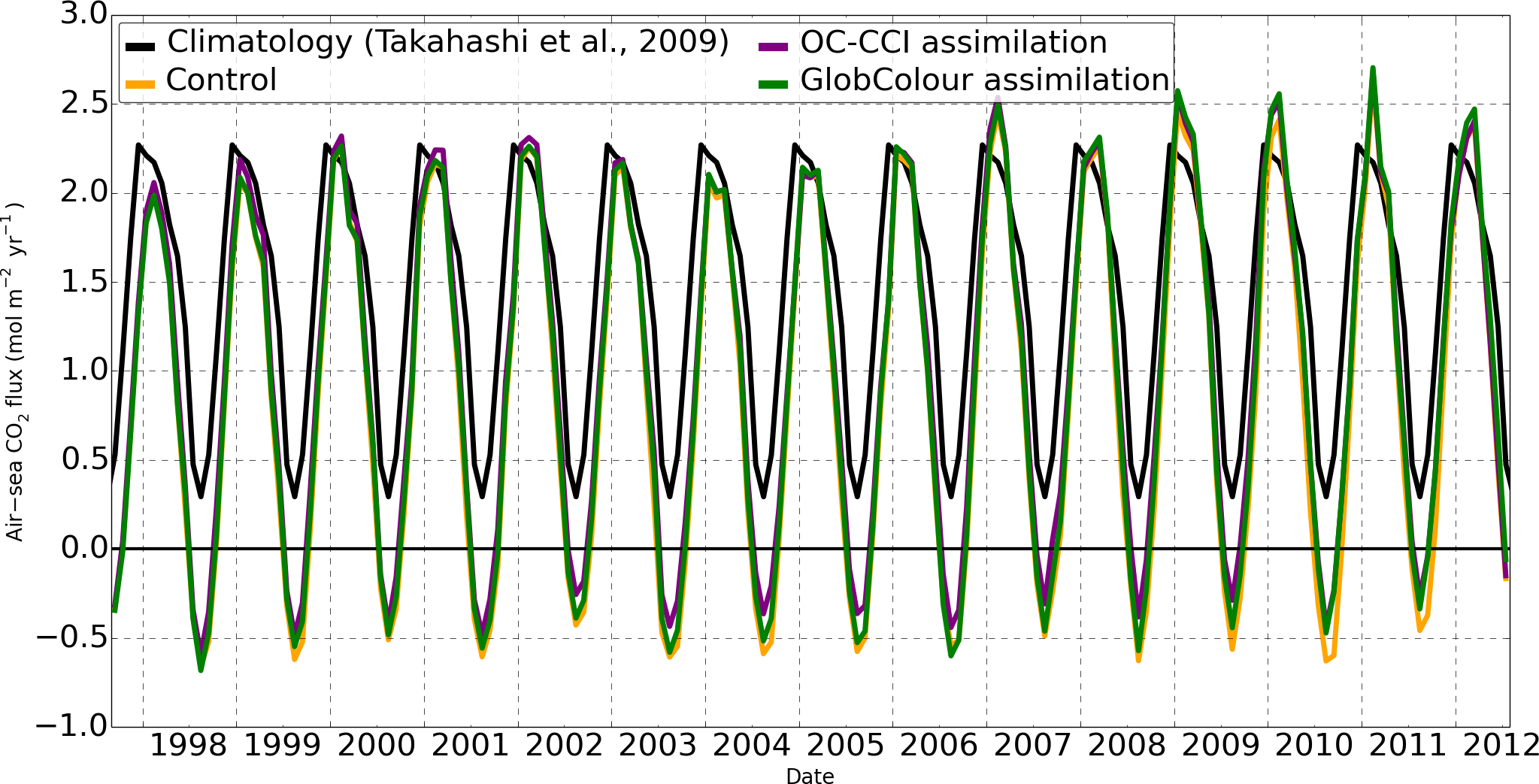 Phase II: Integrated assessment of multiple CCI datasets (Met Office & ECMWF?)
Evaluation of quality in marine CCI products (SST, SSH, sea ice, ocean colour)
Statistical assessment at different time scales (e.g. mean state, inter-annual variability and long-term trends)
Detection of climate signal.
Global, ocean-only, model reanalyses (2000-2012)
Multivariate assimilation of physical products (i.e. CCI L3 SST & precursor L2 SSH and sea-ice).
Multivariate assimilation of physical products as above plus CCI OC.
Impact assessment of climate-relevant variables (e.g. ocean heat content, salinity, mixed layer depth, AMO) and the carbon and biogeochemical cycles.